访问中国商标网（http://sbj.cnipa.gov.cn/），选择“网上申请”访问商标网上申请系统。
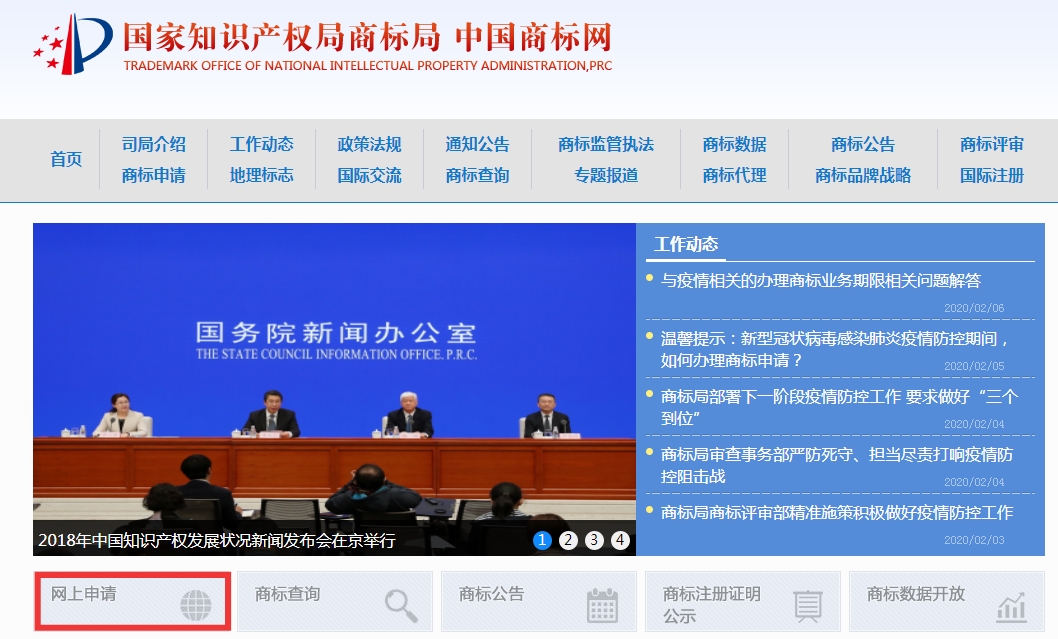 第一步：用户注册
商标申请人（企业法人/个人）用户注册流程
安装软证书驱动，绑定电脑
申请软证书，下载申请文件，谨记激活码
等待管理员审核，审核结果发送至注册邮箱
登录网上服务系统，输入激活码激活
用户登录邮箱，下载软证书
修改默认PIN码
下载软证书驱动
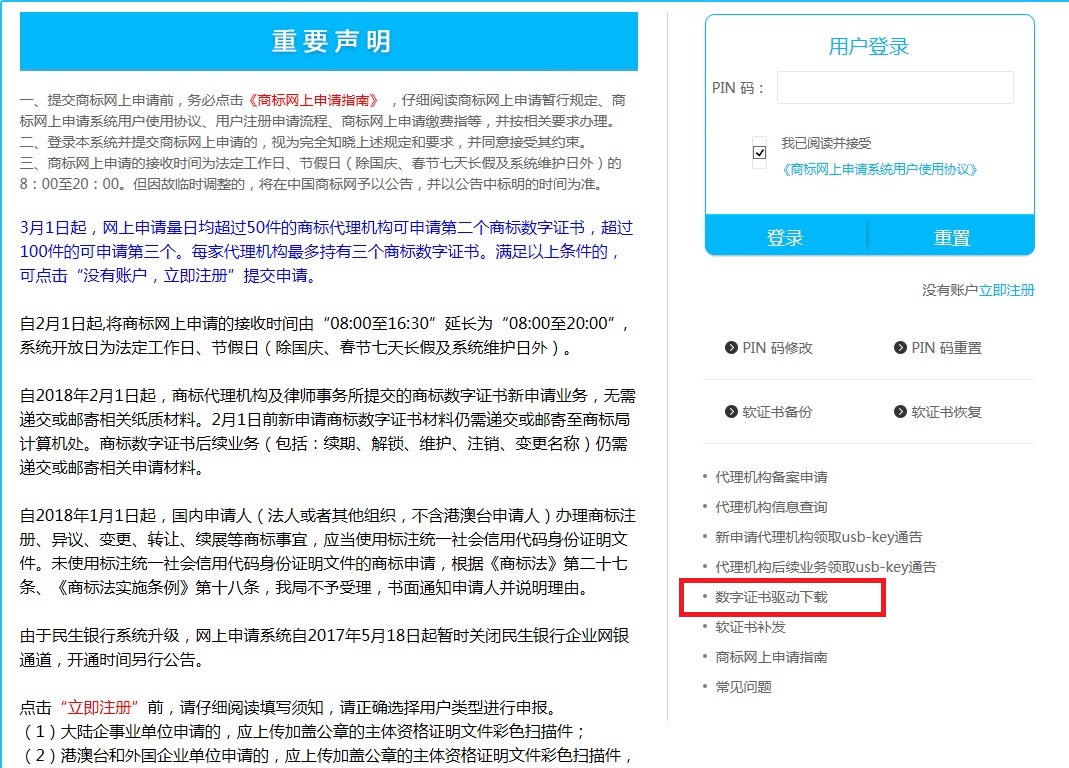 数字证书驱动下载
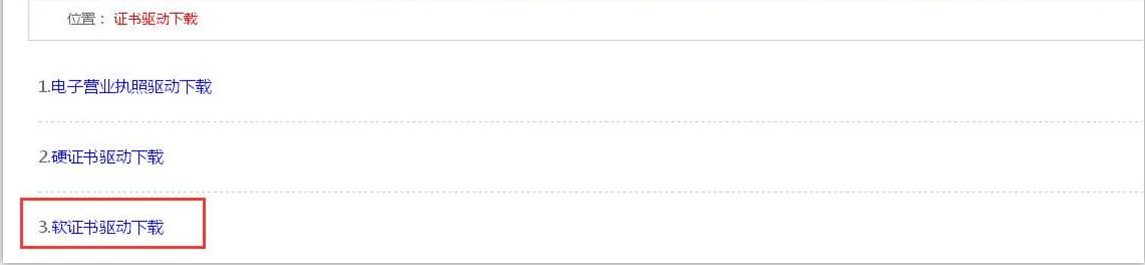 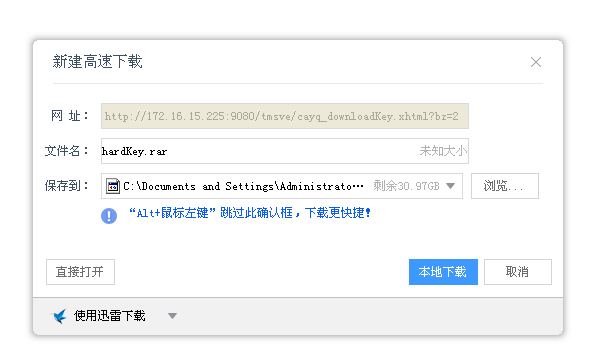 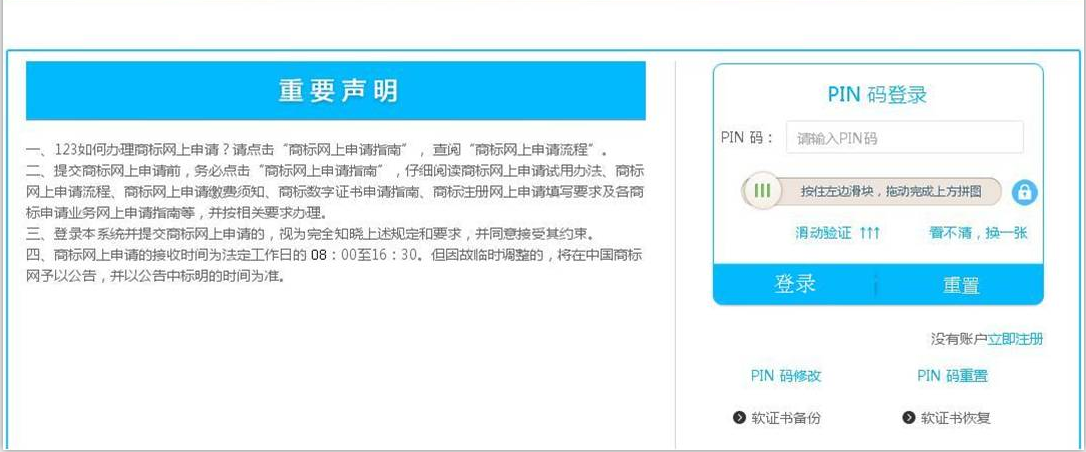 立即注册
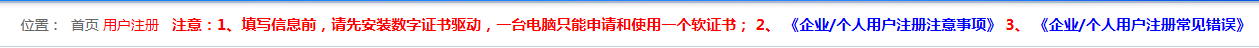 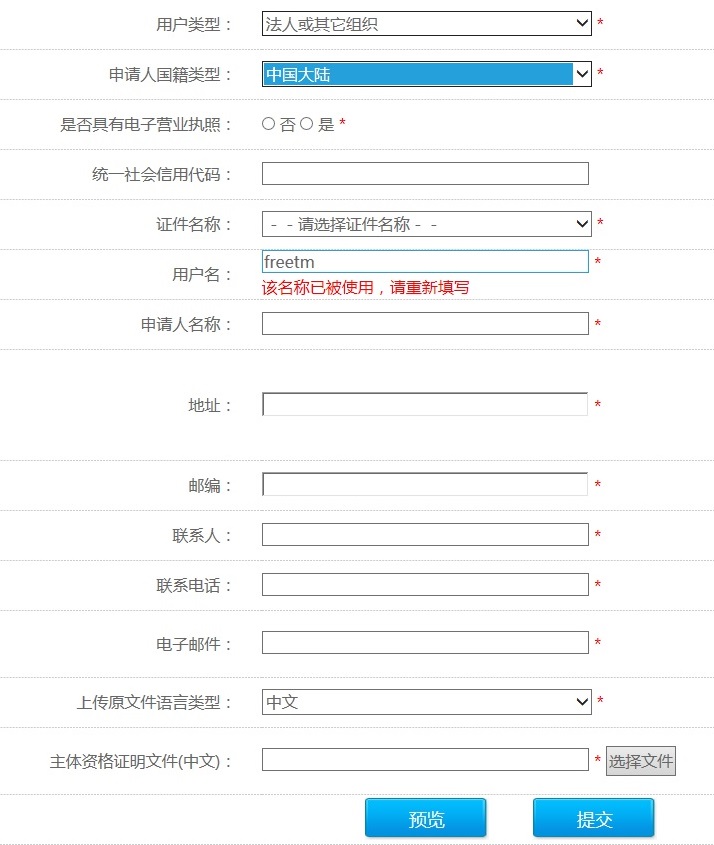 用户类型
申请人国籍类型
统一社会信用代码
证件名称
主体资格证明文件必须是.pdf格式，大小在2M以内。
用户名
申请人名称
地址
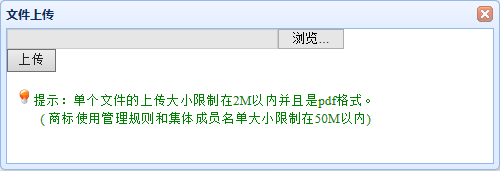 邮编
2.点击
3.点击
联系人
联系电话
电子邮件
1.点击
上传原文件语言类型
主体资格证明文件
提交后点击“下载当前申请”并谨记激活码
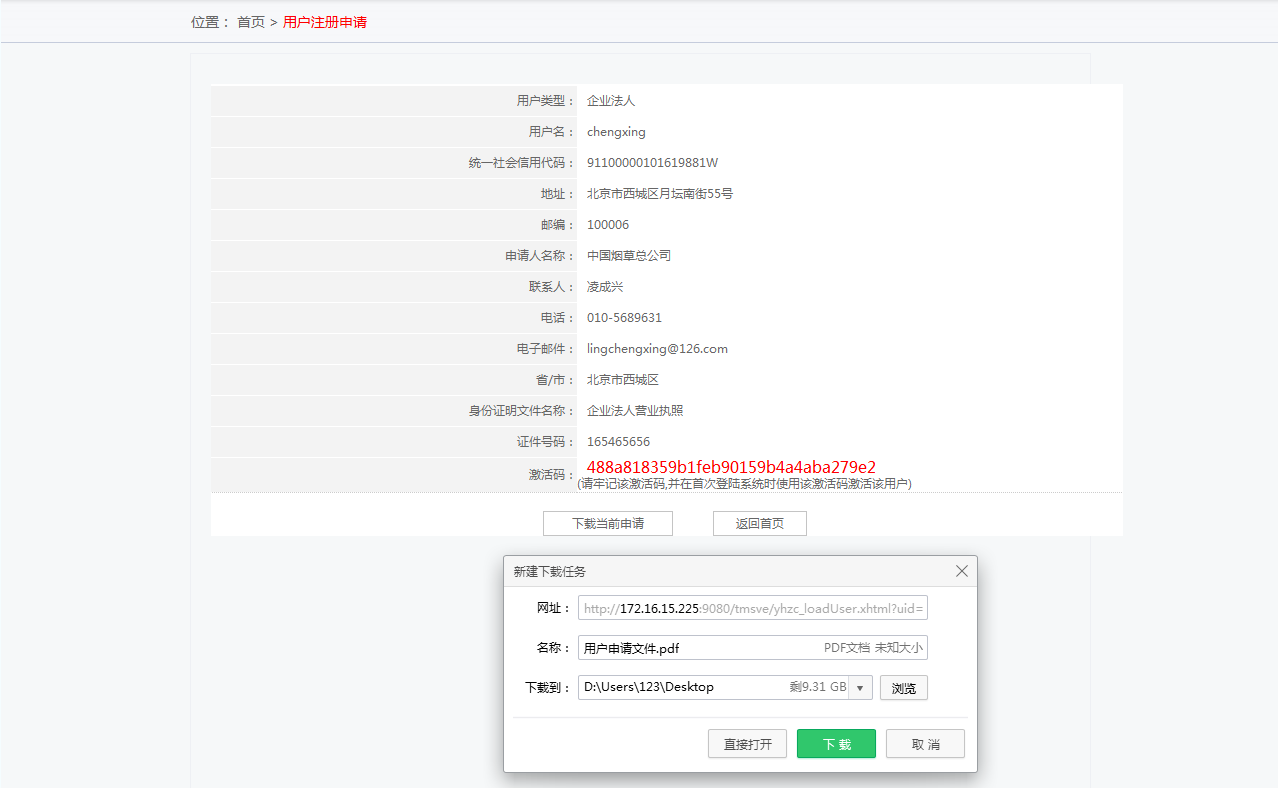 激活码
下载当前申请
审核结果发送至注册邮箱，如未核准，用户登录邮箱可看到不予核准的理由。全部理由如下：
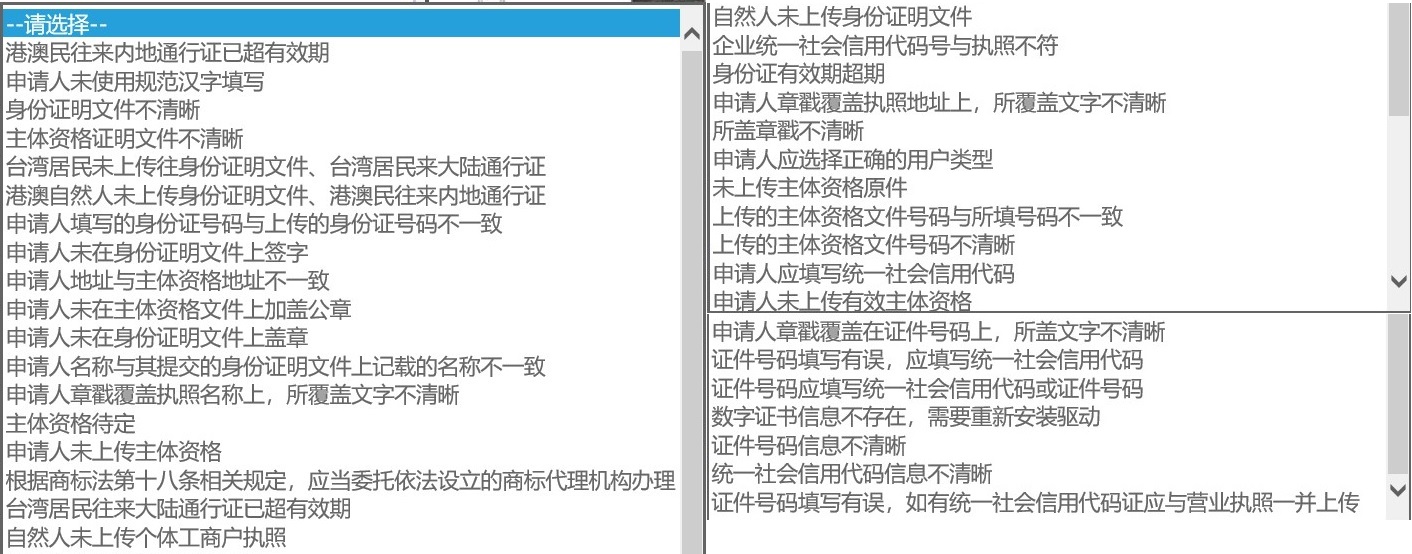 如核准，用户登录邮箱进行证书下载，输入用户名和申请人名称，点击“下载”。
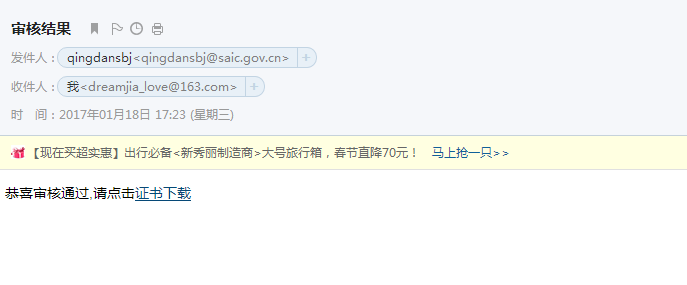 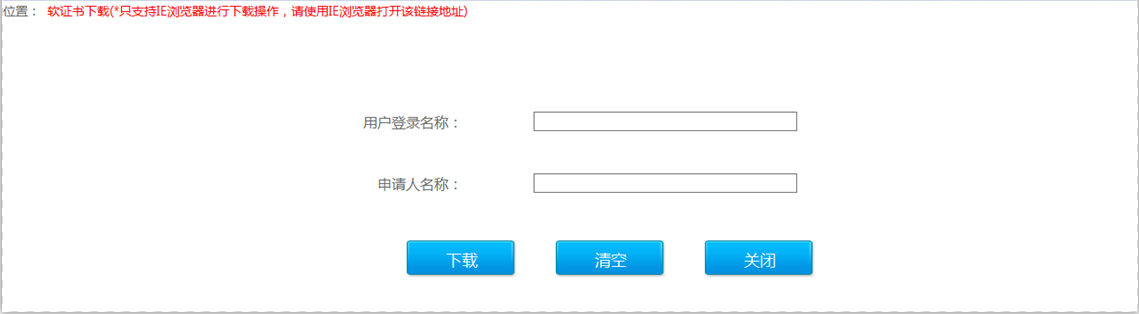 用户登录名称
申请人名称
软证书下载完成后，进入首页进行PIN码修改。初始PIN码为12345678，必须修改，否则无法登录。
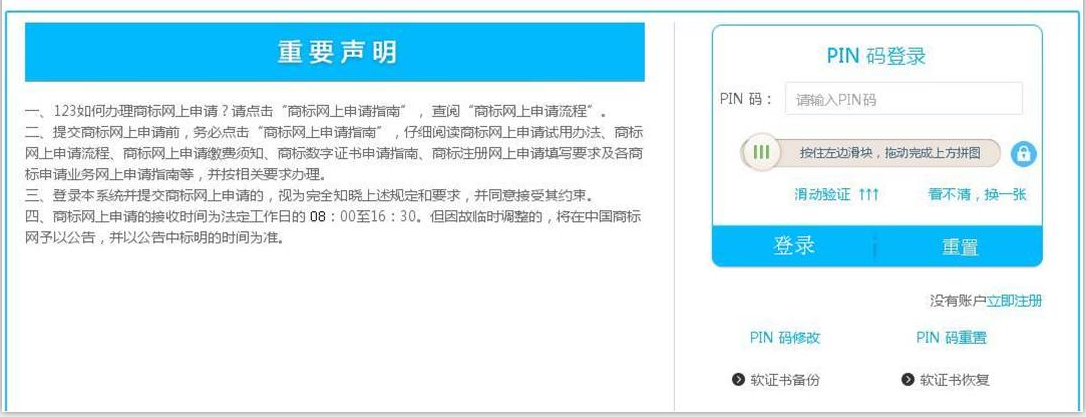 PIN码修改
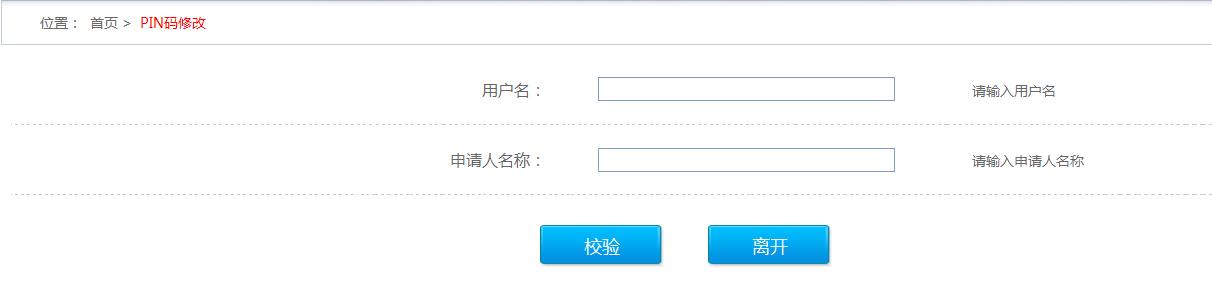 用户名
申请人名称
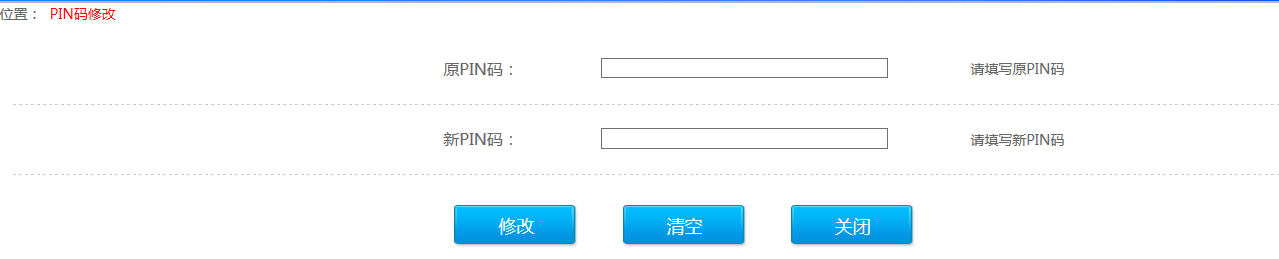 原PIN码
新PIN码
输入修改后的PIN码登录。首次登录需输入激活码，点击【激活】完成用户首次登录。
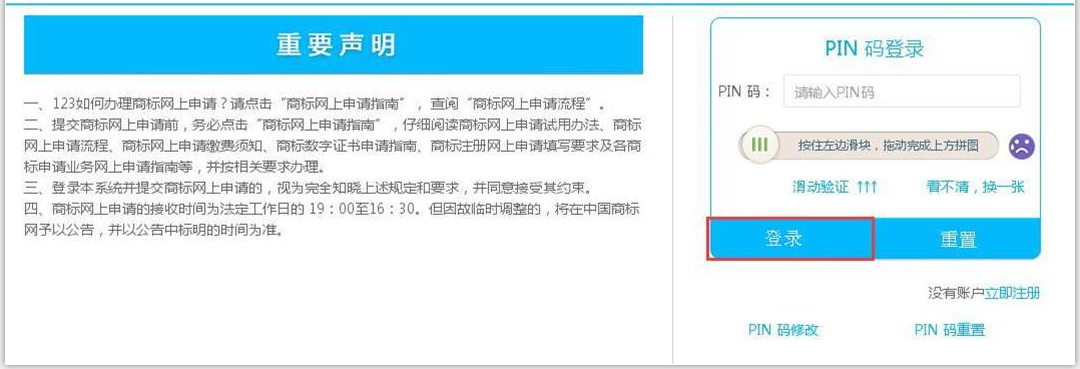 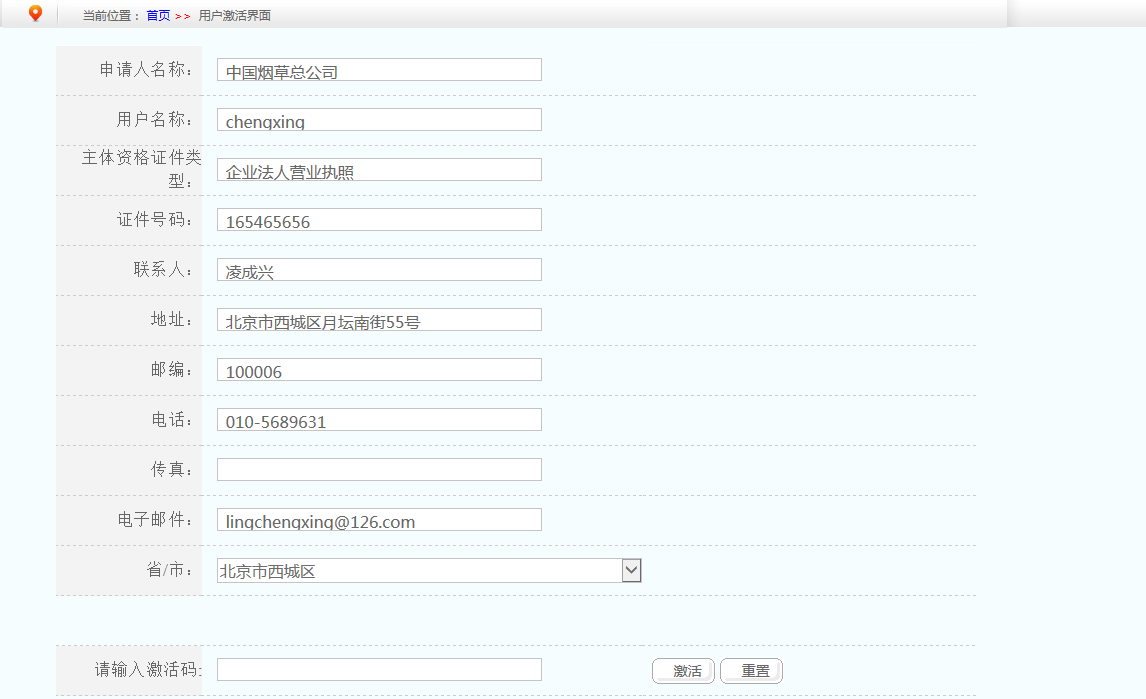 请输入激活码
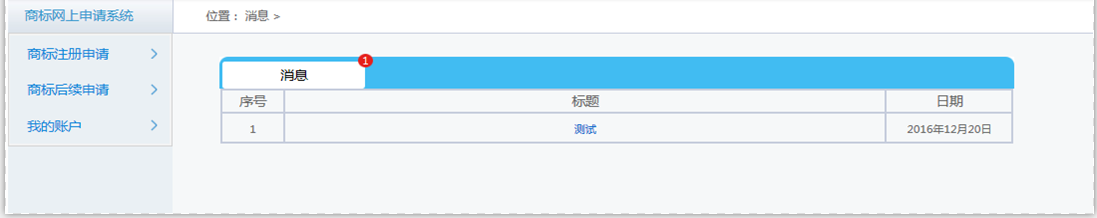 如商标申请人办理变更商标申请人名义/地址业务，需先登录商标网上申请系统- “我的账户”中办理用户变更，用户变更审核通过后即可在线提交变更商标申请人名义申请。
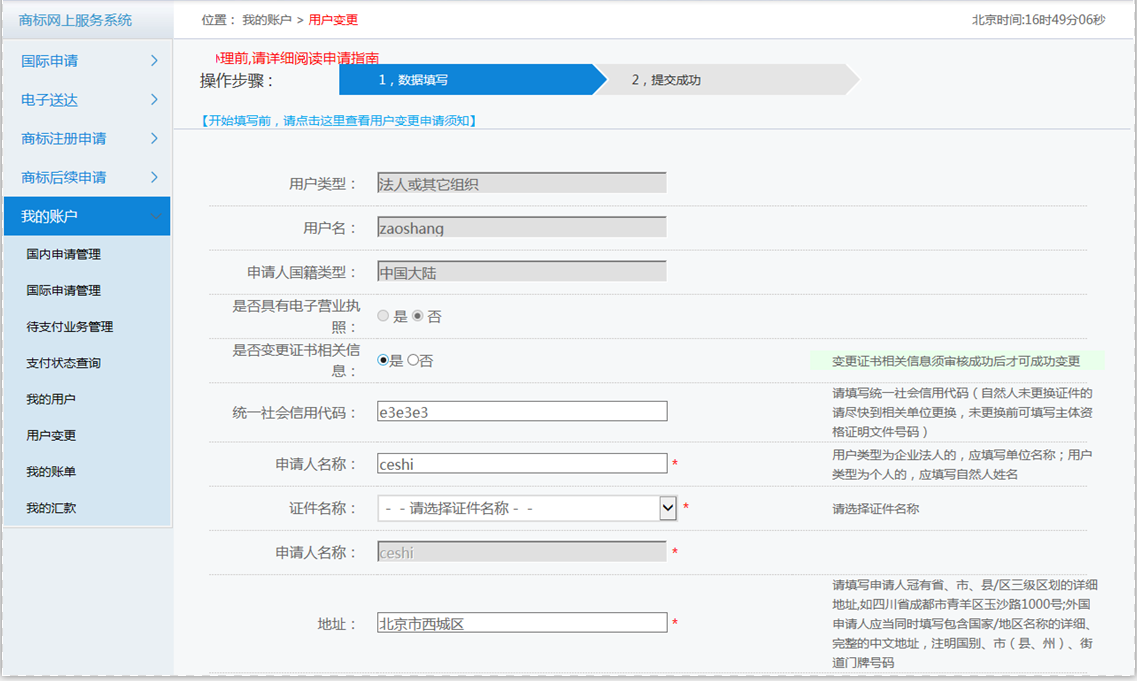 是否变更证书相关信息
申请人名称
证件名称
第二步：业务申请
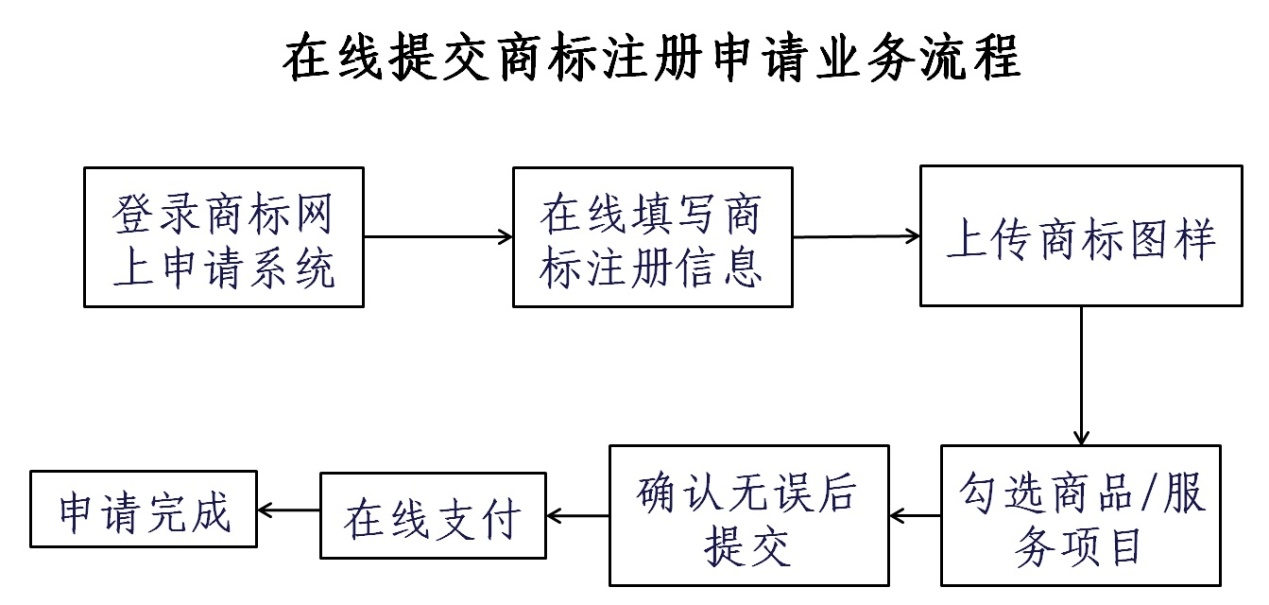 点击菜单栏中商标注册申请中的“注册申请”，进入注册申请信息填写页面。
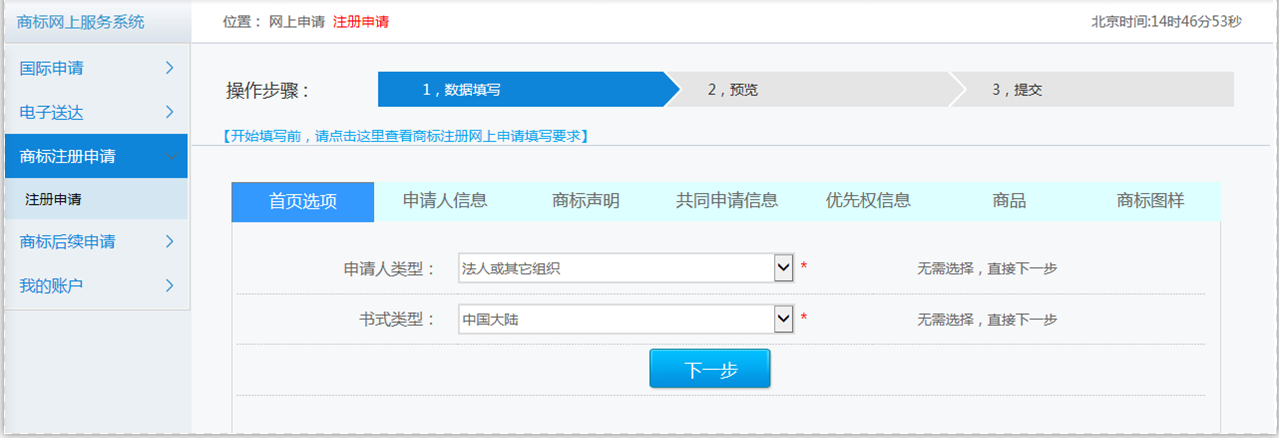 填写要求
申请人类型
书式类型
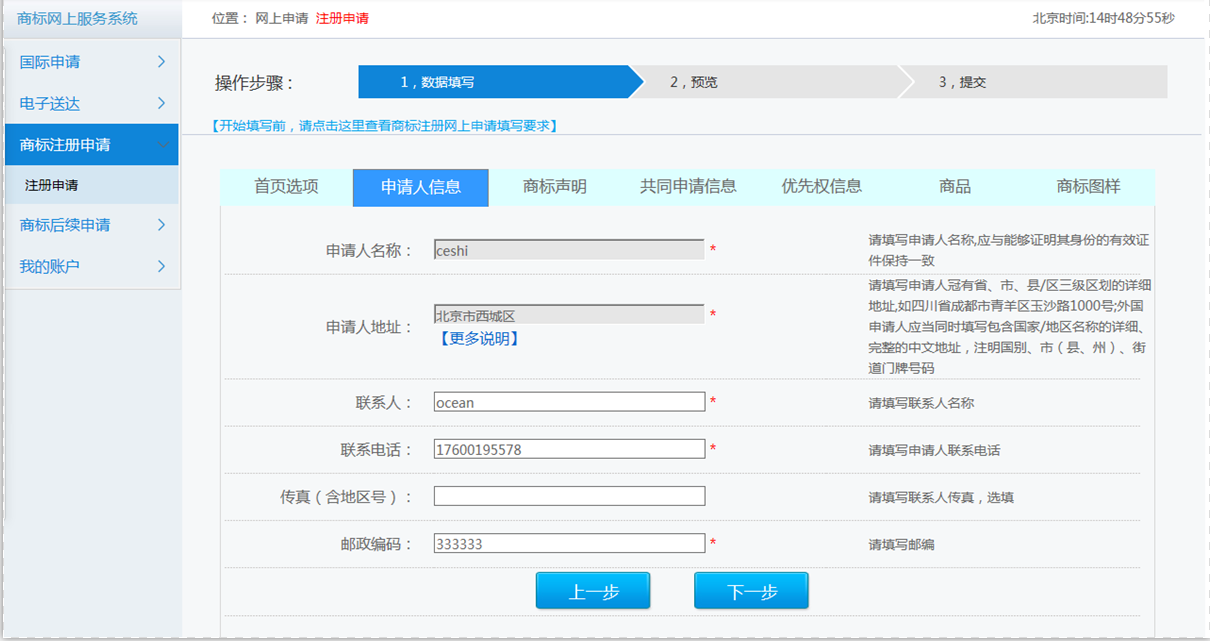 申请人名称
用户注册信息，无法修改
申请人地址
联系人
联系电话
传真
邮政编码
选择集体/证明商标时需填写集体成员名单和集体/证明商标使用管理规则，选择以地理标志作为集体/证明商标注册的还需上传相关文件。
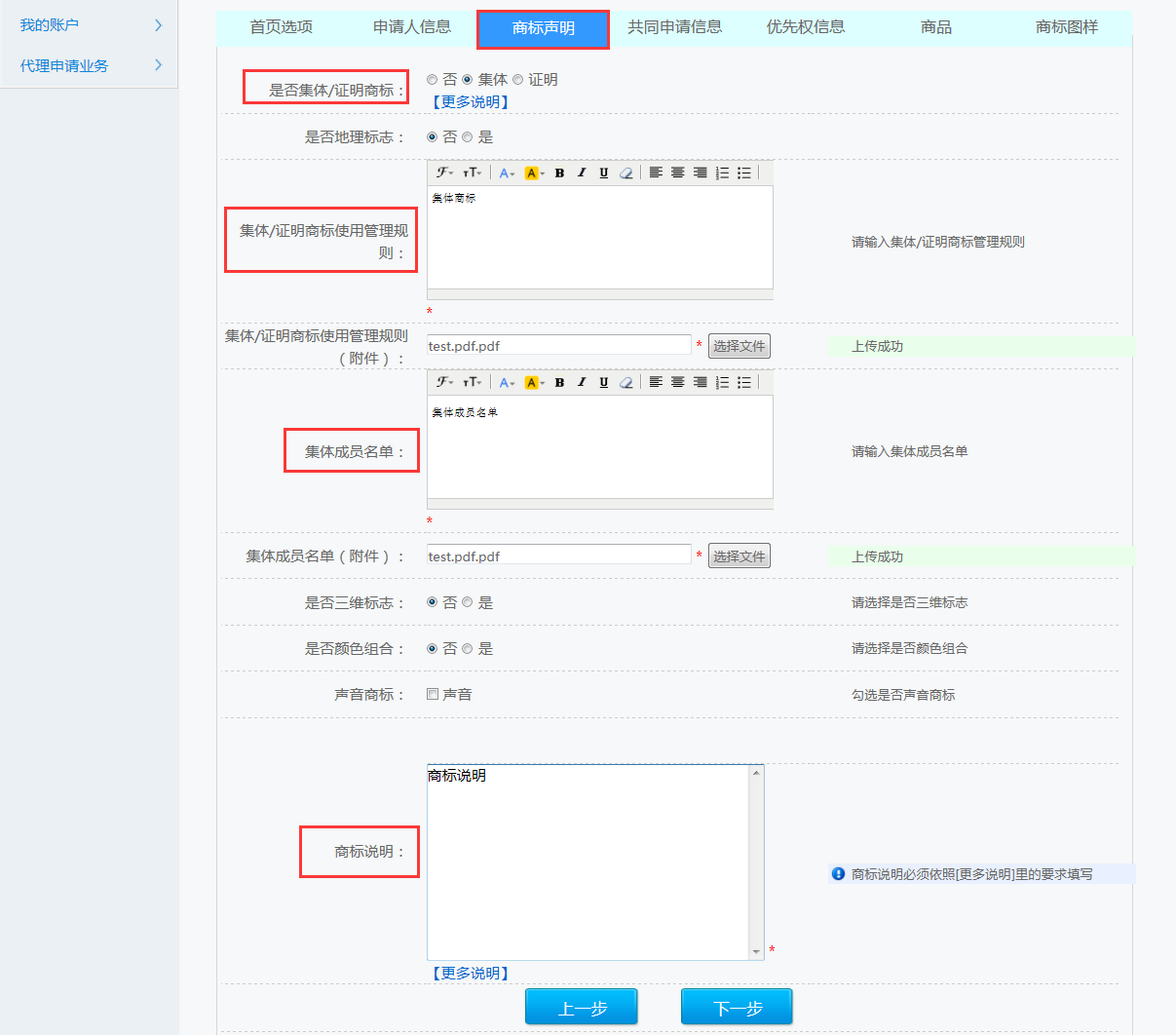 是否集体/证明商标
集体/证明商标使用管理规则
集体成员名单
是否三维标志
是否颜色组合
声音商标
商标说明
如存在共同申请人，需添加共同申请人信息。
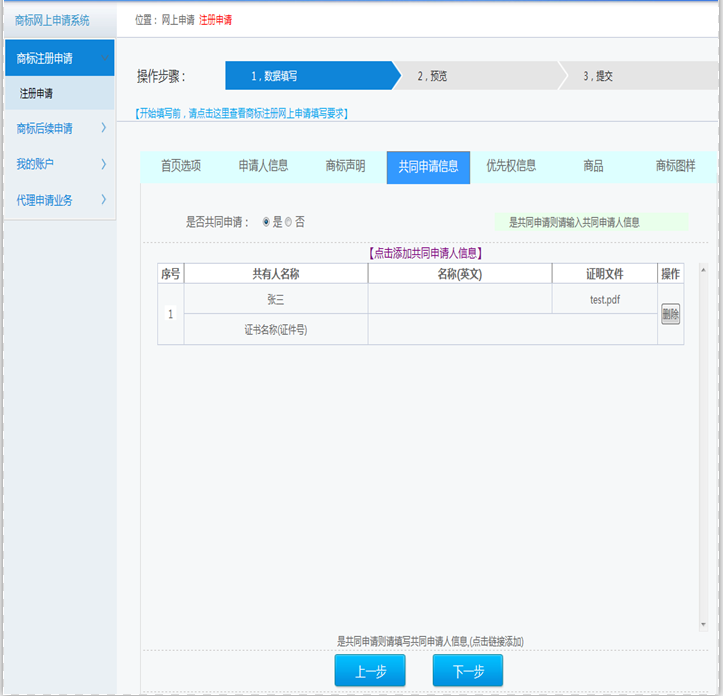 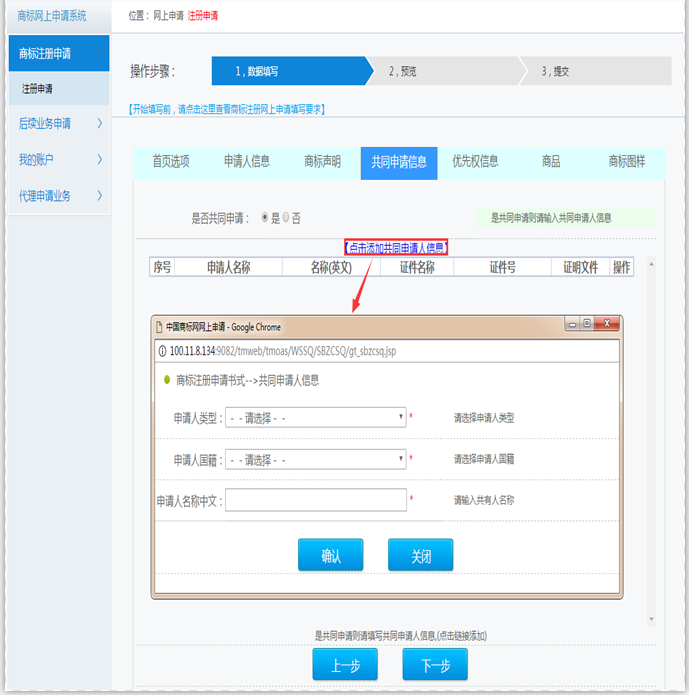 是否共同申请
申请人类型
申请人国籍
申请人名称
可选择是否上传优先权证明文件，不上传需后补。
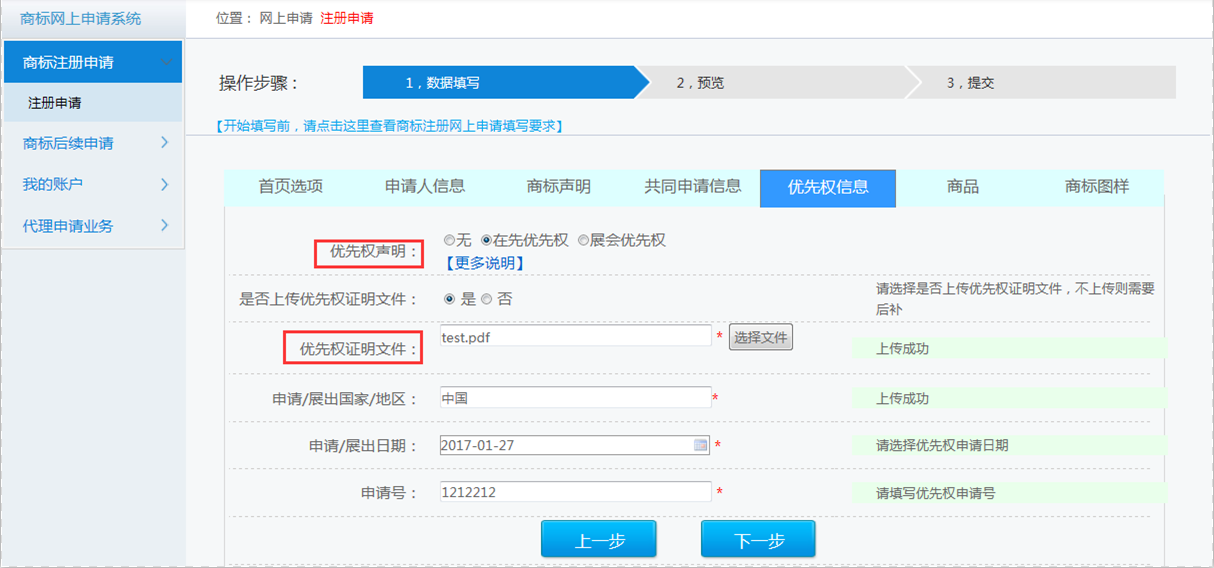 优先权证明
是否上传优先权证明文件
点击添加商品/服务项目，页面会弹出添加商品的窗口，页面中可以通过输入关键字或通过查询类别来查询商品的信息。目前网上服务系统仅支持规范商品的填报。
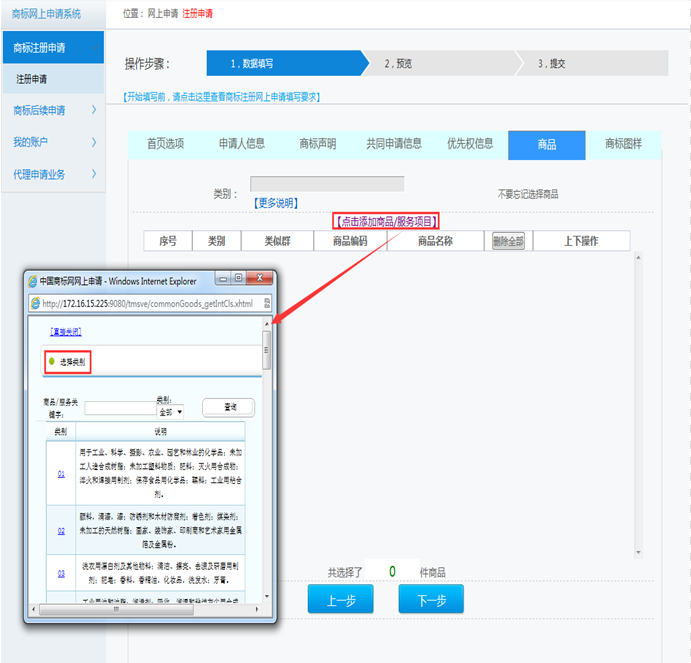 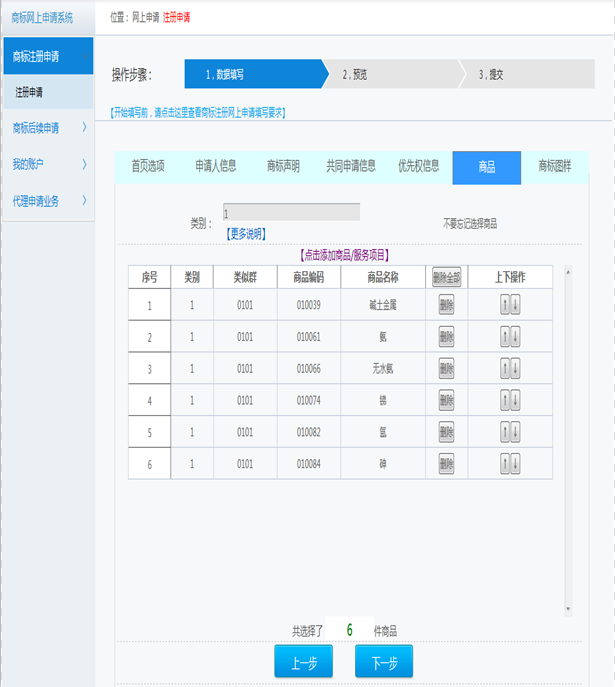 点击添加商品/服务项目
点击 “选择图样”即可上传图片，上传之前请仔细阅读下面的提示信息。
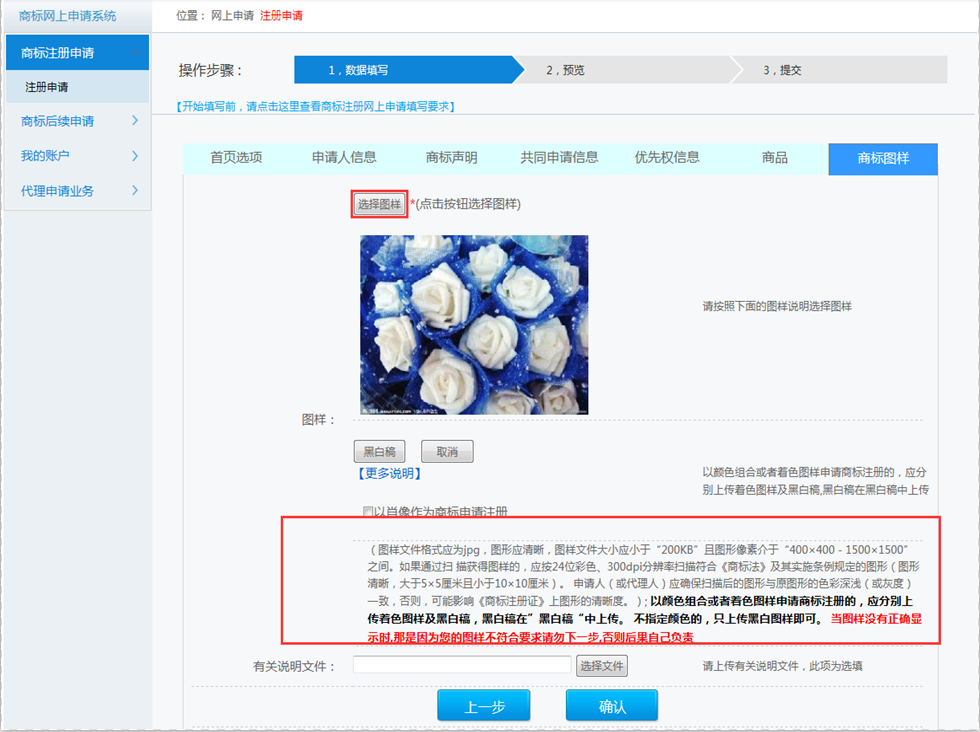 选择图样
商标图样上传之后点击“确认”，进入预览页面。
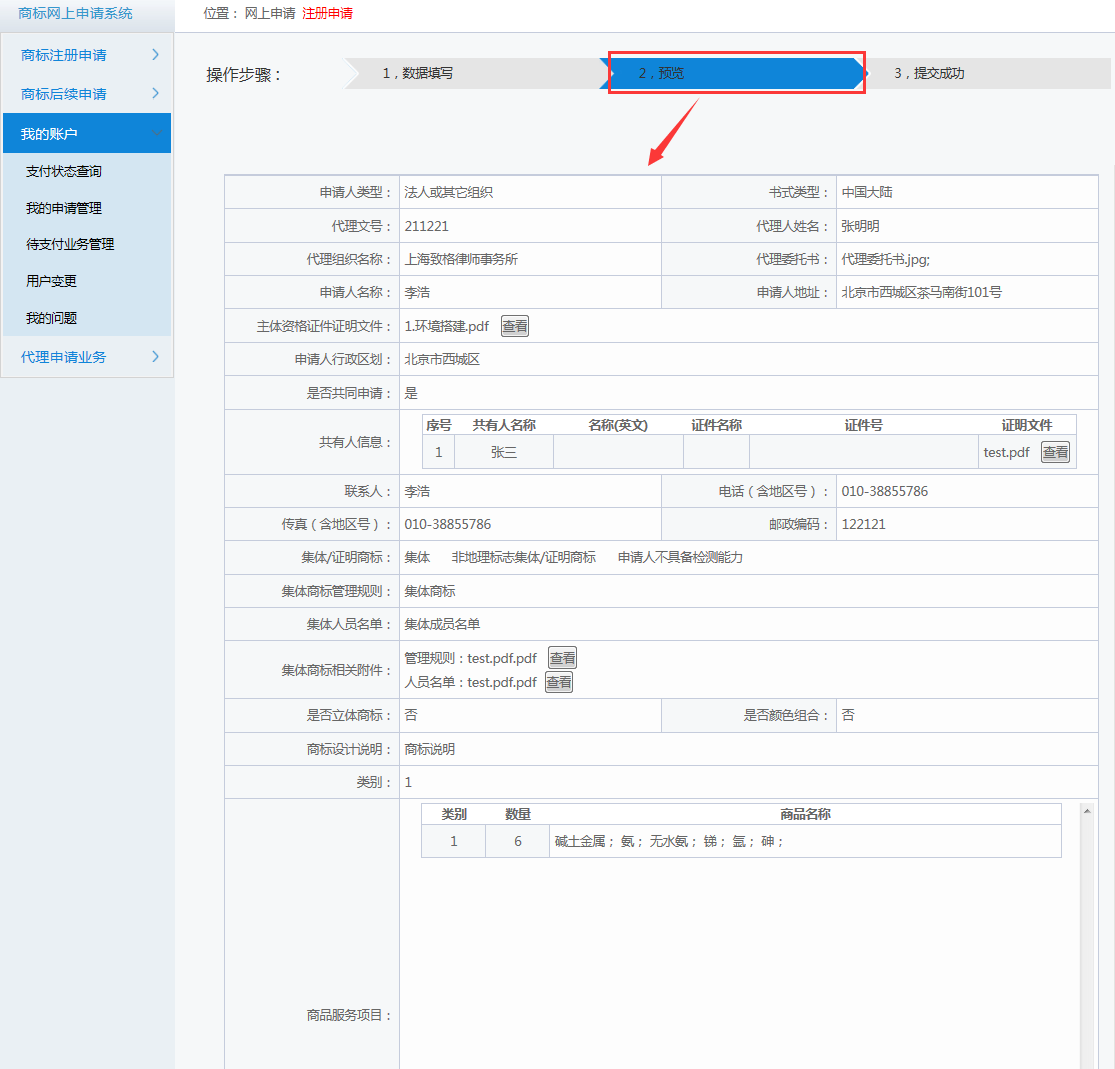 预览
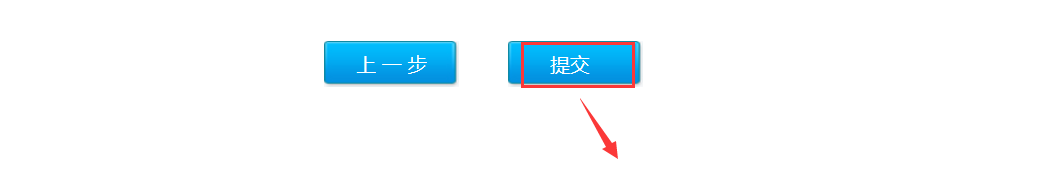 第三步：在线规费支付
提交申请当天无需缴费，商标局会在受理前向申请人发送缴费通知书（缴费通知书请登录用户系统“电子送达”里查看），申请人在接到缴费通知书后，按通知书里的要求在15日内完成缴费。